ДЕПАРТАМЕНТ ОБРАЗОВАНИЯ ГОРОДА МОСКВЫГосударственное бюджетное образовательное учреждение города Москвы средняя общеобразовательная школа с углубленным изучением иностранного языка № 1236ГБОУ Школа № 1236Дошкольное отделение «Детский сад» по адресу улица Фонвизина, дом 14, корпус 1
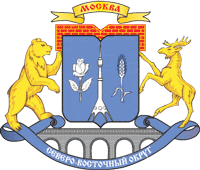 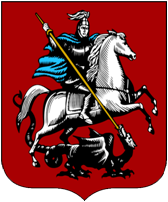 «МЕДИАКОМПЕТЕНТНОСТЬ ВОСПИТАТЕЛЯ ДОУ КАК СРЕДСТВО ПОВЫШЕНИЯ КАЧЕСТВА
 ОБРАЗОВАТЕЛЬНОГО ПРОЦЕССА»
Подготовила воспитатель группы №6
Маркозова Г.С.
Адрес: 127349 г. Москва,  Фонвизина д. 14 к.1
Телефон: 610-13-85
E-mail: dou_ds5@ mail.ru
Информационная технология
Что такое ИКТ?

Сочетание ИКТ связано с двумя видами технологий: информационными и коммуникационными.
Коммуникационные технологии
Коммуникационные технологии человека с внешней средой (обратный процесс также важен).
В этих коммуникациях компьютер занимает свое место.
 Он обеспечивает, комфортное, индивидуальное, многообразное, высокоинтеллектуальное взаимодействие объектов коммуникации.
Медиакометентность педагога
Медиакомпетентность педагога ДО подразумевает не только знания и умения работы на компьютере, умение работать с периферийными электронными устройствами: мультимедийным проектором, сканером, интерактивной доской, поисковыми системами Интернета.
Медиаобразовательная среда современного ДО
В настоящее время каждое дошкольное отделение имеет хотя бы один персональный компьютер, как правило, подключенный к глобальной сети Интернет. 
В некоторых ДО имеются переносные экраны, медиапроекторы, интерактивные доски.
И совсем нет оснащения рабочих мест педагогов мультимедийным, интерактивным, цифровым оборудование и других медиатехнологий.
Медиаинформационный процесс дошкольного образования
Это - освоение нового технического оборудования, изучение программного обеспечения и современных электронных образовательных ресурсов (ЭОР), а также внедрение медиаинформационных методов и приемов в процесс обучения и воспитания детей.)
Уровень усвоения и применения ИКТ
В обучении и воспитании детей является одним из показателей образовательной состоятельности ДО и фактически элементом его современного имиджа.
Умение использовать ИКТ технологии в образовательном процессе ДО,  а главное применять их в своей профессиональной деятельности являются основополагающими приоритетами нового медиакомпетентного стиля педагогической деятельности.
Формирование медиаинформационного мировоззрения педагогов ДО
Технический этап, или этап овладения компьютерной грамотностью. На этом этапе педагог ДО осваивает базовые пользовательские навыки работы на компьютере. 
Методический этап связан с конкретным видом деятельности, которую осуществляет педагог дошкольного образования: музыкальная оод, ФЭМП, ИЗО и др.
Компьютер в детском саду: зло или благо?
Аргументы «против»:
1. Компьютеры отрицательно влияют на здоровье детей.
2. Компьютерные образовательные игры являются калькой с рабочих тетрадей, уже давно используемых в детских садах, и ничего нового в процесс обучения не вносят. 
3. Подростки настолько увлечены компьютерными играми, что часто теряют связь с настоящим миром. Зачем же приучать их к играм с малолетства.
Компьютер в детском саду: зло или благо?
Аргументы «за»:
1. Для физического здоровья компьютер не полезен. Точно также, как и телевизор. Точно также, как и книги. Да чтение книг тоже вредит здоровью (зрение, осанка еще в до компьютерной эре).
Однако, если вы хотите дать детям образование, без книг не обойтись. А теперь и без компьютера тоже.
2. Для образования компьютер очень полезен, если использовать хорошие обучающие программы. Все дело не в компьютере, а в программах, которые предлагают детям взрослые. К их выбору следует отнестись со всей серьезностью, поскольку дело это не простое.
3. Если в детстве ребенок поймет, сколько всего интересного и полезного можно узнать, используя компьютер – это убережет его от бездумного время препровождения подростком.
Какие же программы есть для дошкольного образования?
1.Полезные
2.Бесполезные
3.Вредные
Как можно использовать компьютер в детском саду?
Компьютер – тренажер
Компьютер – интерактивное наглядное пособие
Компьютер – экскурсовод
Компьютер – массовик-затейник
Самый большой вред компьютера в том же, в чём и его достоинство – в его бесконечной увлекательности!